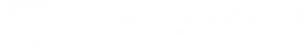 Searching for states analogous to the 12C Hoyle state in heavier nuclei using the thick target inverse kinematics technique.
Marina Barbui
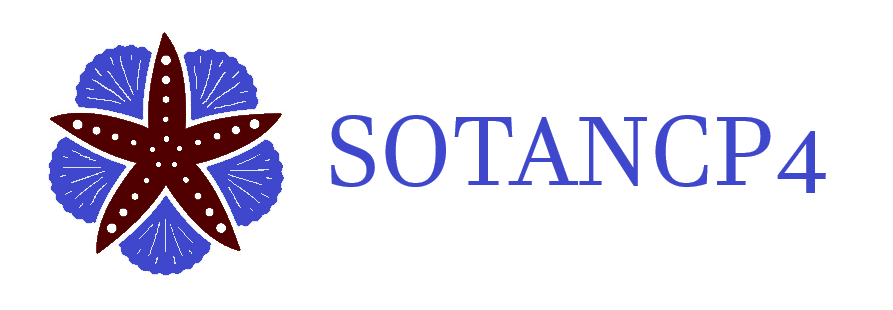 5/17/2018, Galveston, TX
Alpha clustering in nuclei
Estimated limit N = 10a for self-conjugate nuclei(Yamada PRC 69, 024309)
Ikeda diagram (K. Ikeda, N. Takigawa, and H. Horiuchi, Prog. Theor, Phys. Suppl. Extra Number, 464, 1968.) 
Many theoretical works have brought to the picture of alpha cluster nuclei described as a diluted gas of alphas in the lowest S state.  (PRL 87, 192501; PRC 75, 037303). 
Possible existence of alpha condensates in nuclear matter.
Experimentally only few not conclusive works are available for 16O or heavier
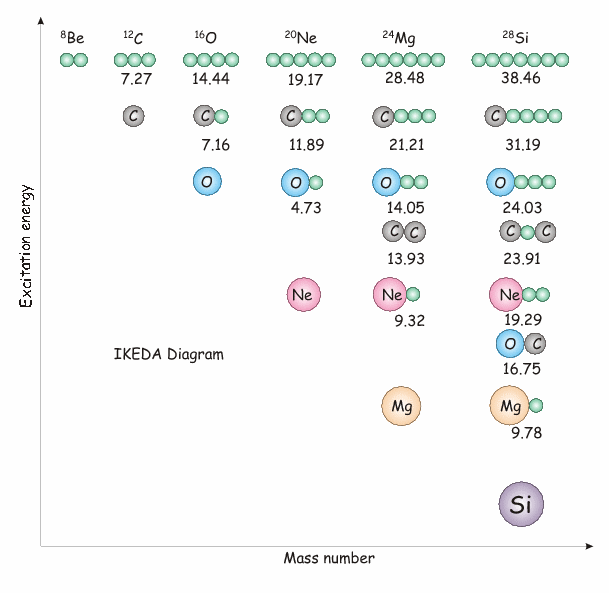 Look for states analogous to the 12C Hoyle state using the thick target inverse kinematics technique
The thick target inverse kinematics technique
Pressurized chamber
4He gas, pressure sufficient to stop the beam before the detectors
Allows covering a large range of incident energies in the same experiment. 
In the inverse kinematics, the reaction products are focused at forward angles. 
Allows measuring reaction products emitted at 0o. 
This Method has been used several times to study resonant elastic scattering or transfer reactions and is used here for the first time to detect multiple alpha emission.
Limit:  The position of the interaction point inside the gas has to be reconstructed with some assumptions
4 DE-E telescopes
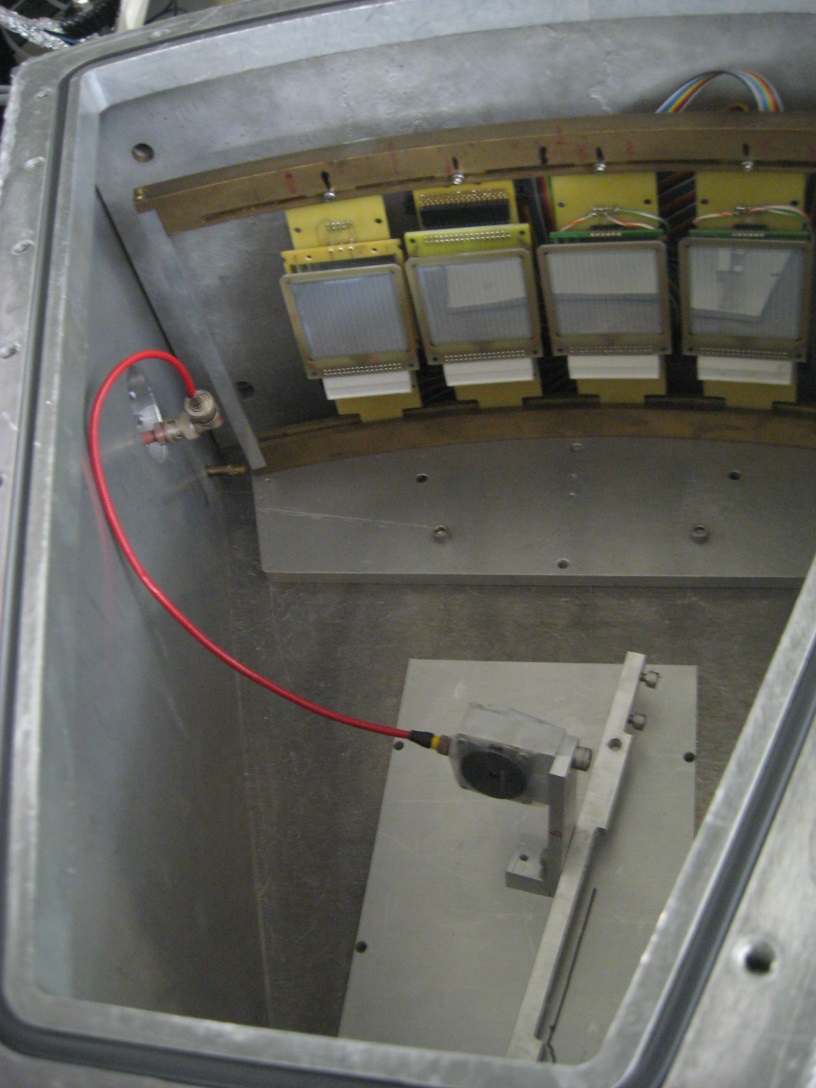 Monitor detector
20Ne Beam
9.7 and 12 AMeV
Havar window
Events with alpha multiplicity 1
At 12AMeV the statistical evaporation plays an important role. This contribution is estimated using the PACE4 code and the HIPSE, both run with beam energy steps of 0.5 MeV/nucleon
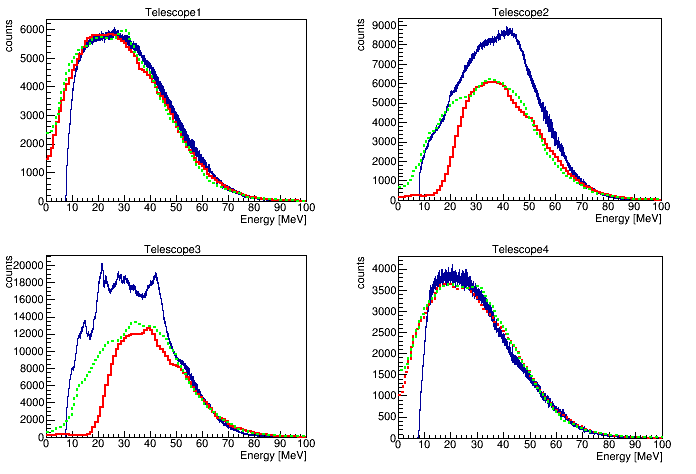 Events with alpha multiplicity 1
The resonant elastic scattering is our reference reaction. We can compare the result with existing cross sections and have a double check for the beam intensity obtained from the monitor.
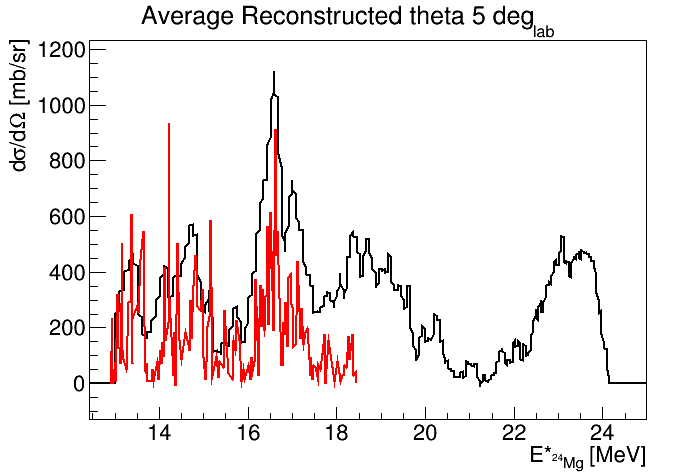 This data
PRC 43(1991)2523
Comparison with the excitation function measured in 10-15 keV energy steps in normal kinematics at 168o in the center of mass By R. Abegg and C.A. Davis
Events with alpha multiplicity 2
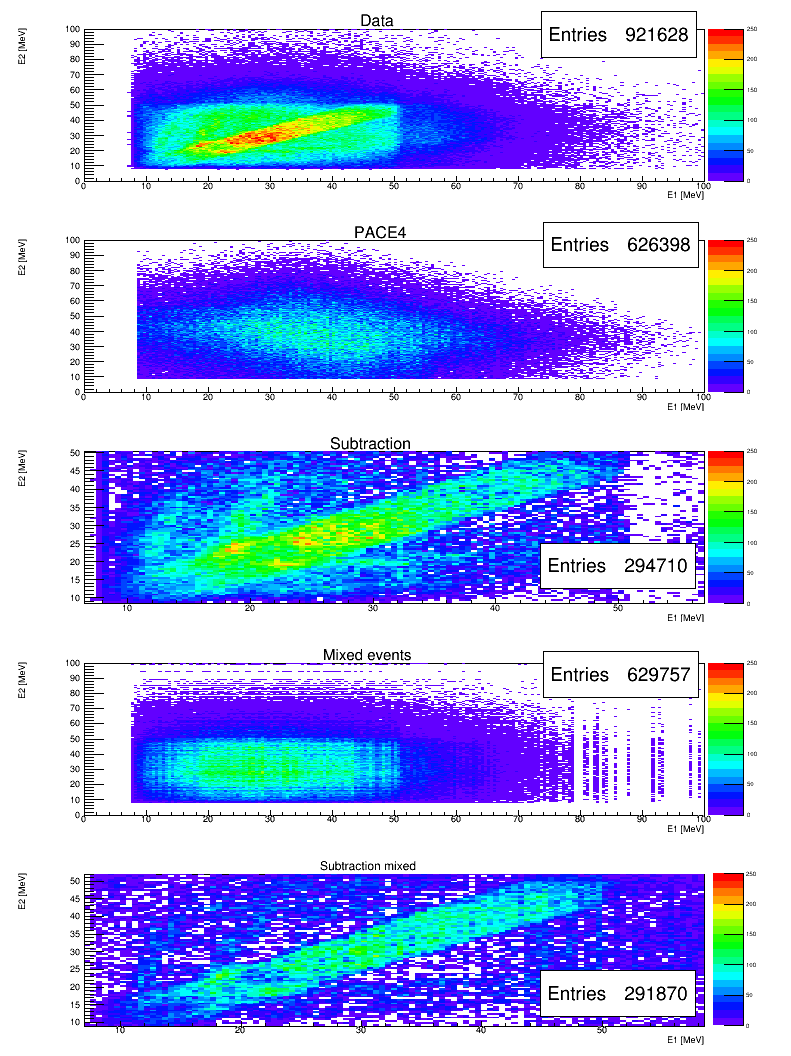 12AMeV
Contribution from statistical evaporation estimated using PACE4
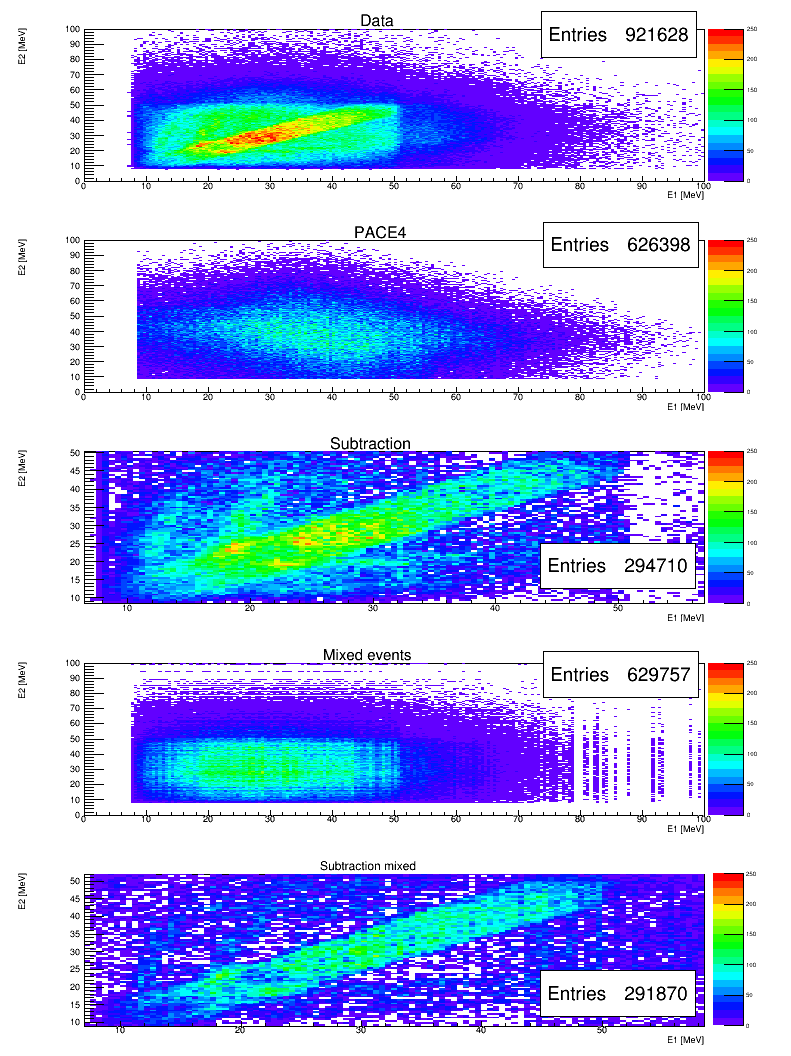 Events with alpha multiplicity 2
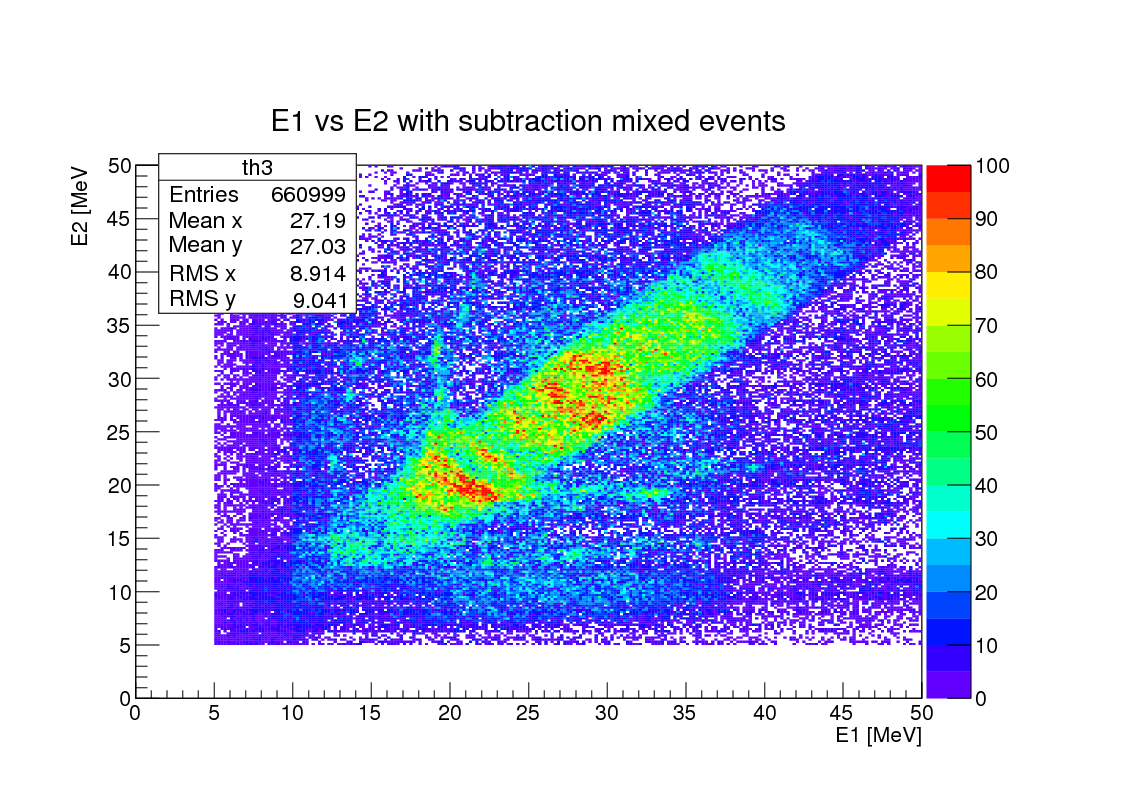 9.7 AMeV
After subtracting the contribution from statistical evaporation
Events with alpha multiplicity 2
20Ne @ 12 and 9.7 AMeV  +4He
2 alphas in the same event are correlated in time DT<30 ns
20Ne
a
a
a
Reconstruction of the interaction point with a recursive calculation based on conservation of energy and momentum and the assumptions:

The 2 alphas come from a 8Be
The 16O is in the ground state
Ek_a_lab  -> Ek(8Be)
E*(8Be) = Ecm_a1+Ecm_a2+ Qgg 

Since the 2 alphas have similar and quite large energy in the laboratory and travel  similar flightpaths the energy loss correction almost cancels out when we calculate 8Be excitation energy specially at energies close to the threshold.
8Be
16O
Events with alpha multiplicity 2
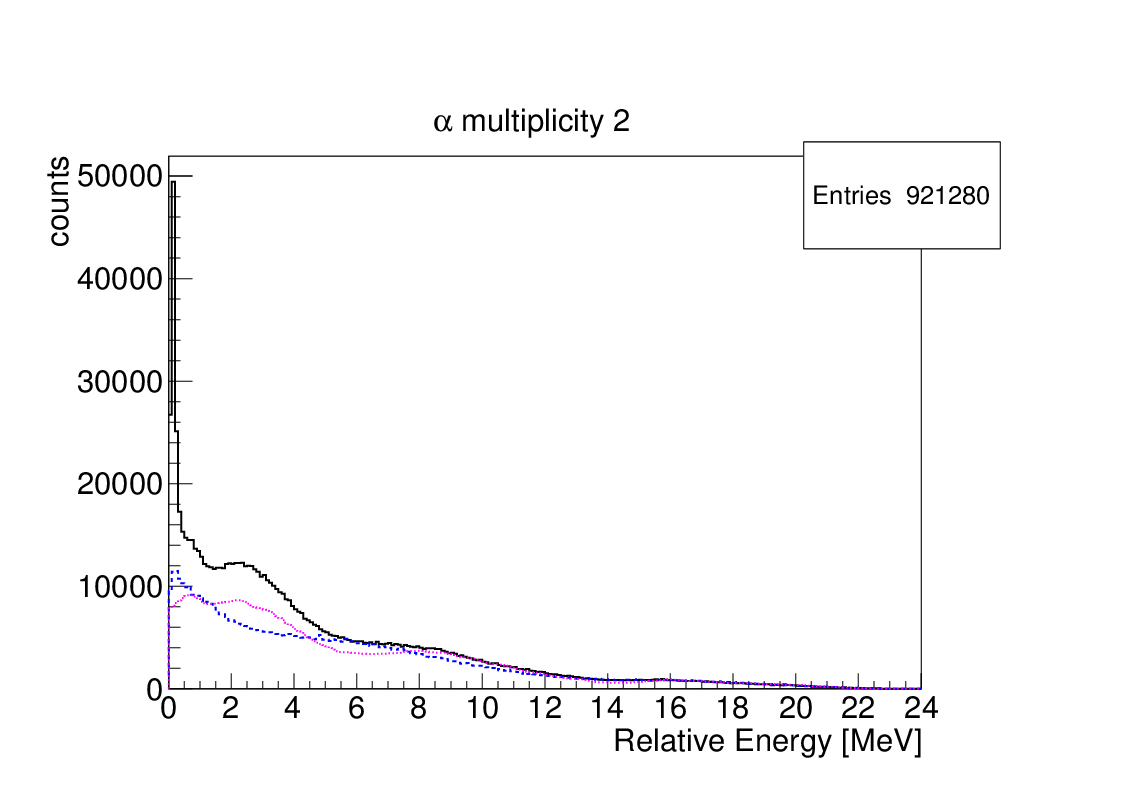 12 AMeV beam
PACE4
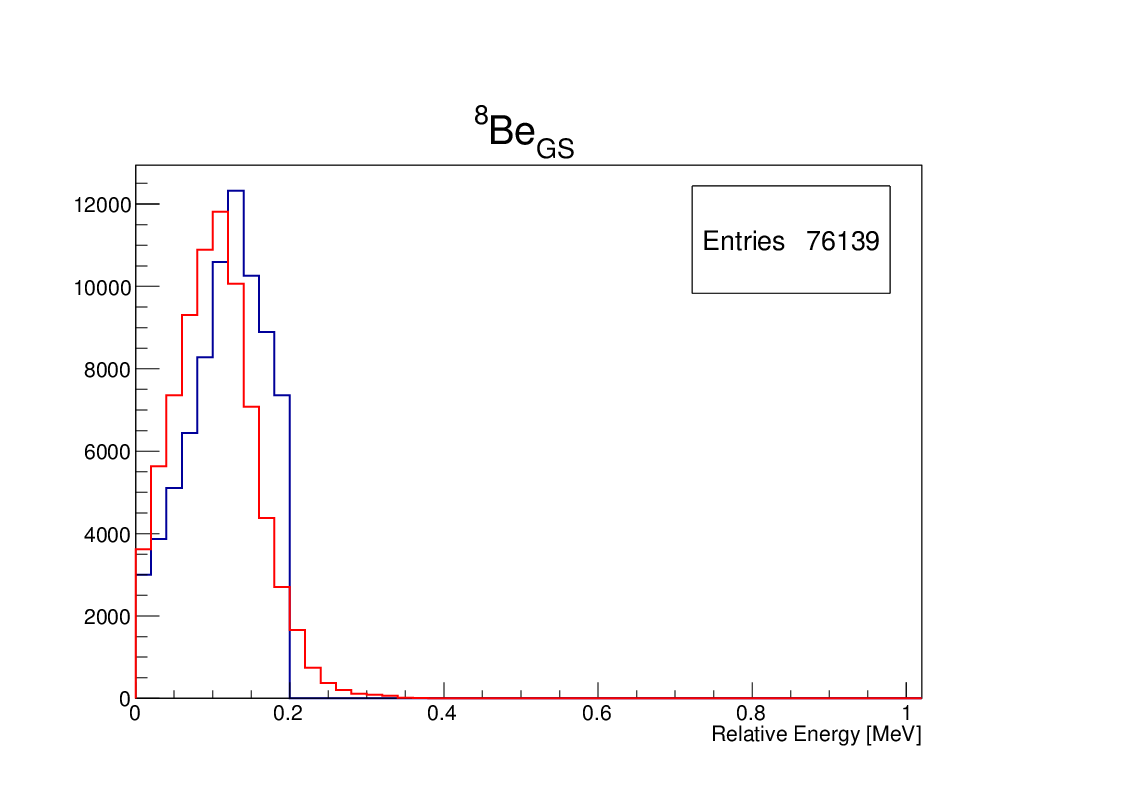 Mixed events
Fixed interaction point at 27 cm from the window
Background due to statistical evaporation estimated with PACE4 
The background is also estimated by mixing alpha particles from different multiplicity two events
Events with alpha multiplicity 2
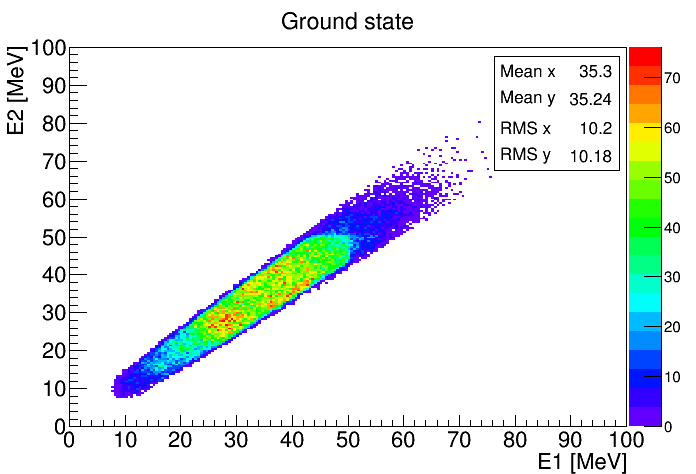 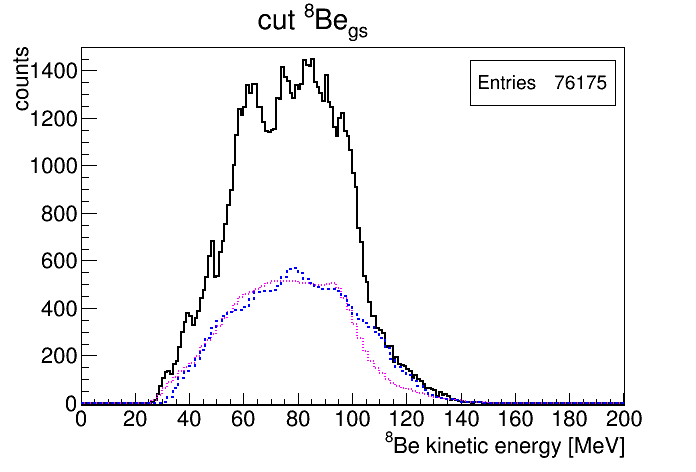 Data
PACE4
Mixed 
events
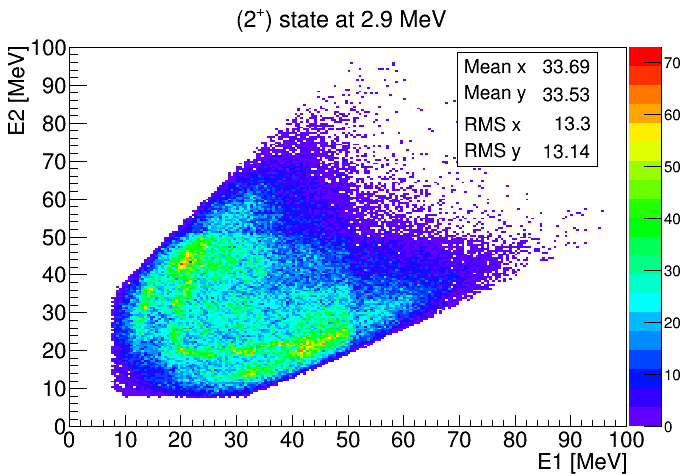 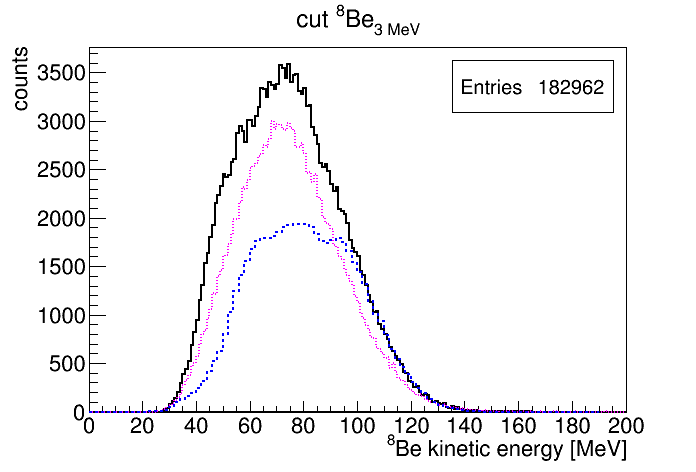 Data
PACE4
Mixed
events
Events with alpha multiplicity 3
20Ne @ 12 AMeV +4He
3 alphas in the same event are correlated in time DT<30 ns
20Ne
a
a
a
a
Reconstruction of the interaction point with a recursive calculation based on conservation of energy and momentum and the assumptions:

The 3 alphas come from a 12C with enough excitation energy to break into 3 alpha particles
The other 12C is in the ground state
Ek_a_lab  -> Ek(12C1)
E*(12C1) = Ecm_a1+Ecm_a2+Ecm_a3+ Qgg (7.26MeV) 

Since the 3 alphas have similar and quite large energy in the laboratory and travel  similar flightpaths the energy loss correction almost cancels out when we calculate 12C excitation energy specially at energies close to the threshold.
12C1
12C2
Events with alpha multiplicity 3
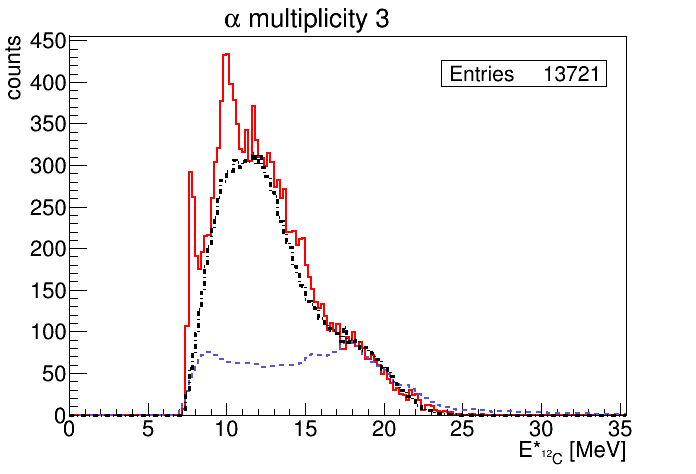 Data
PACE4
Mixed 
events
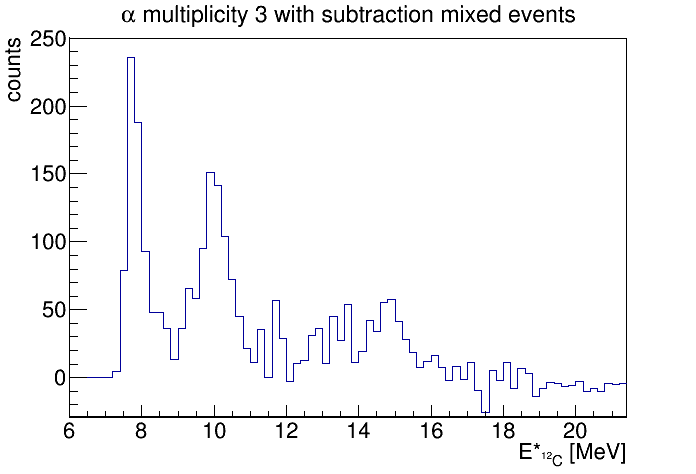 Hoyle
Relative energy of the three couples of alpha particles -> Tells us if the  decay is proceeding through the 8Be ground state.
Dalitz Plot -> Information about the energy and momentum of the emitted alpha particles.
(3-) at 9.64 MeV
7.65 MeV (0+) Hoyle State decays through 8Begs
Experiment
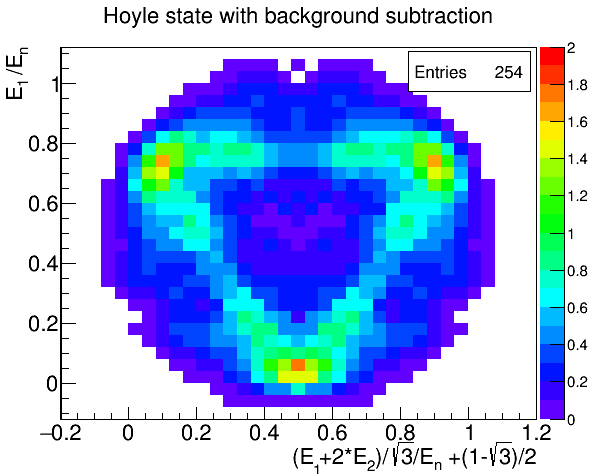 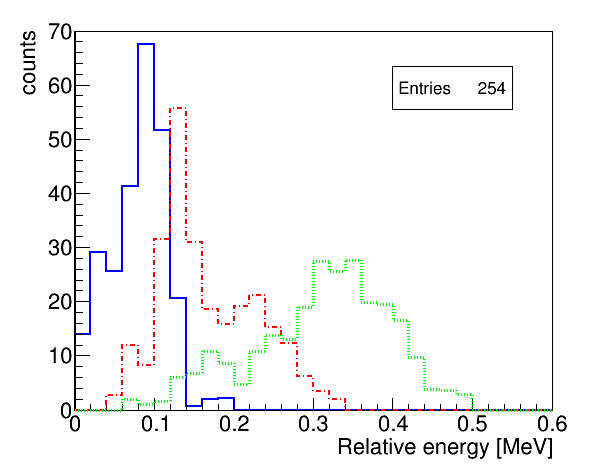 In agreement with Monte Carlo simulation of the Hoyle state decaying through the 8Be ground state
Simulation
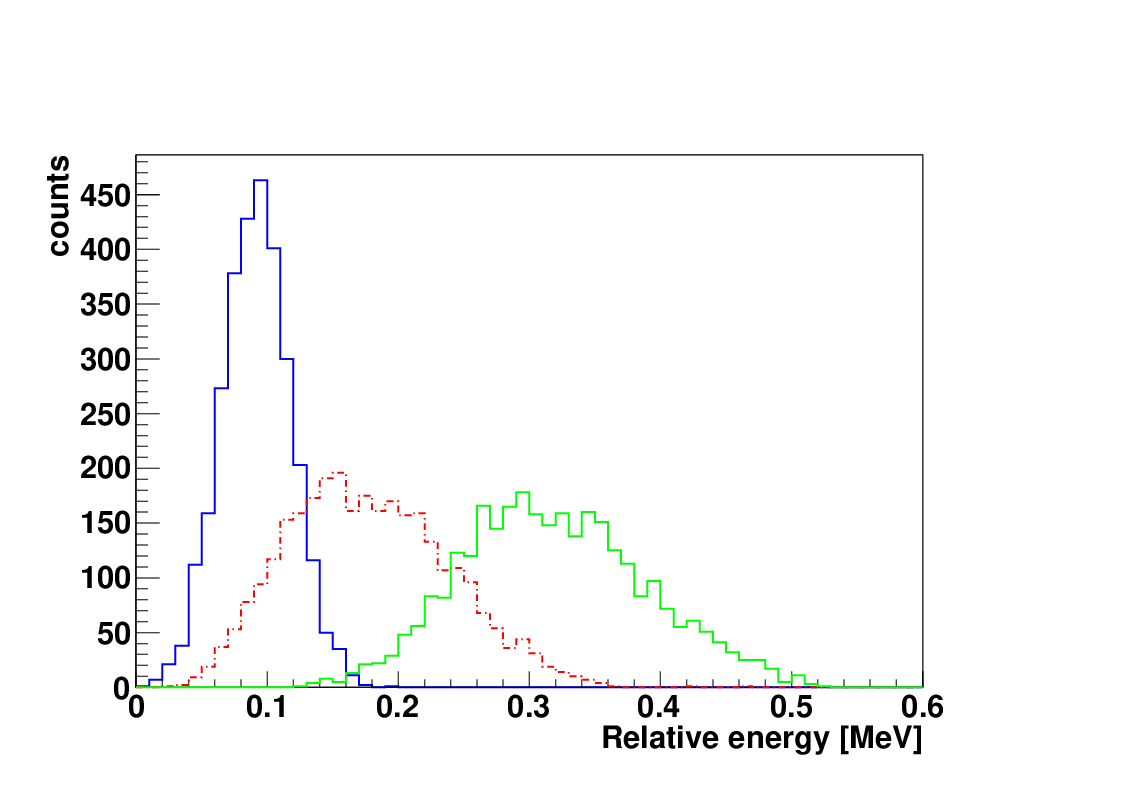 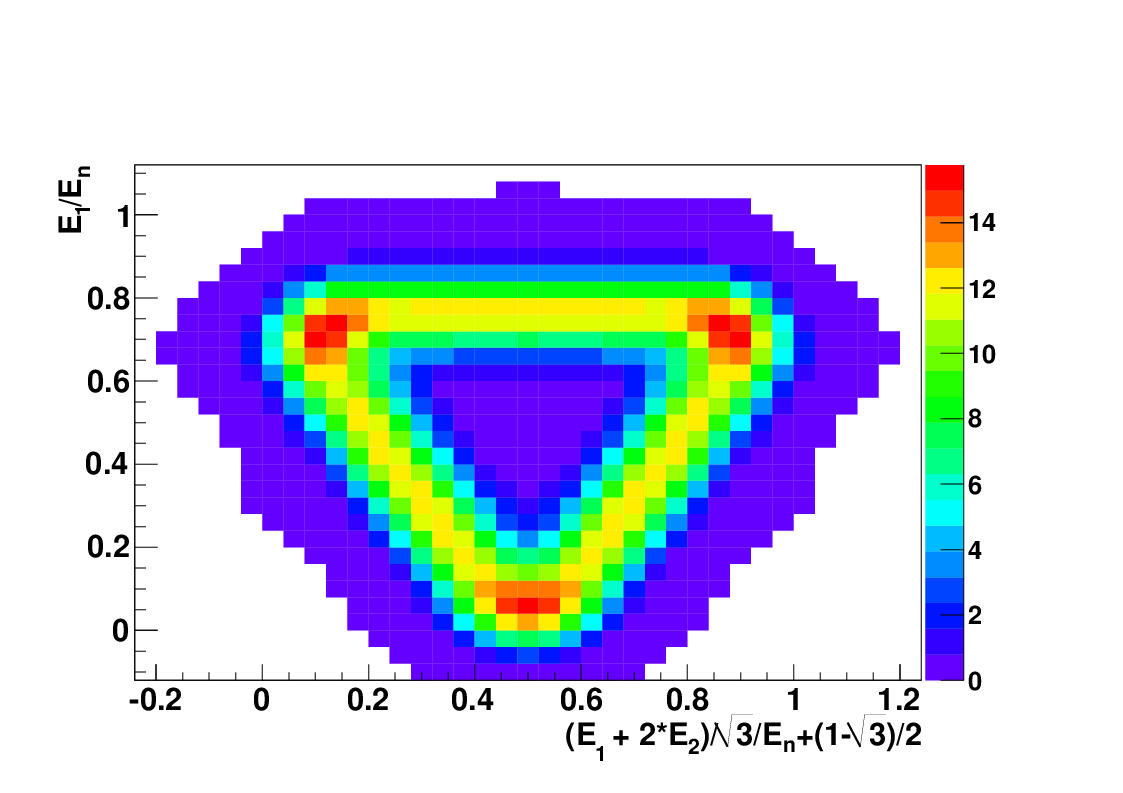 9.64 MeV (3-) decays through  8Begs
Experiment
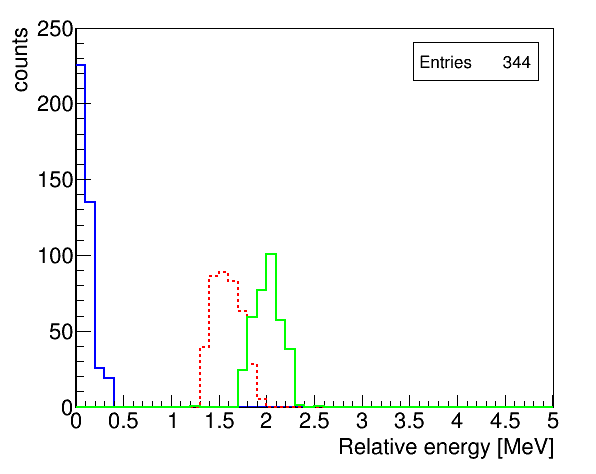 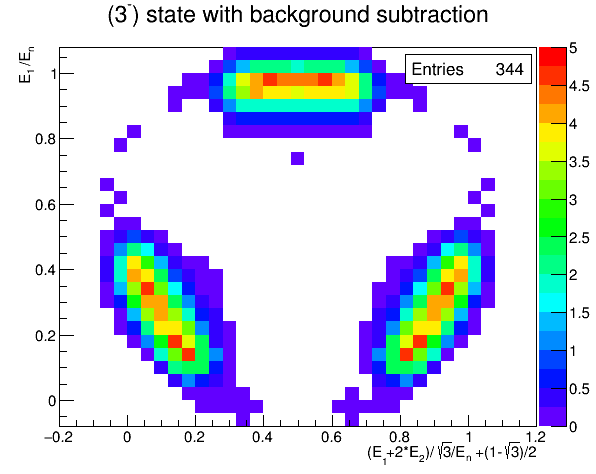 In agreement with Monte Carlo simulation of a 3- state decaying through the 8Be ground state
Simulation
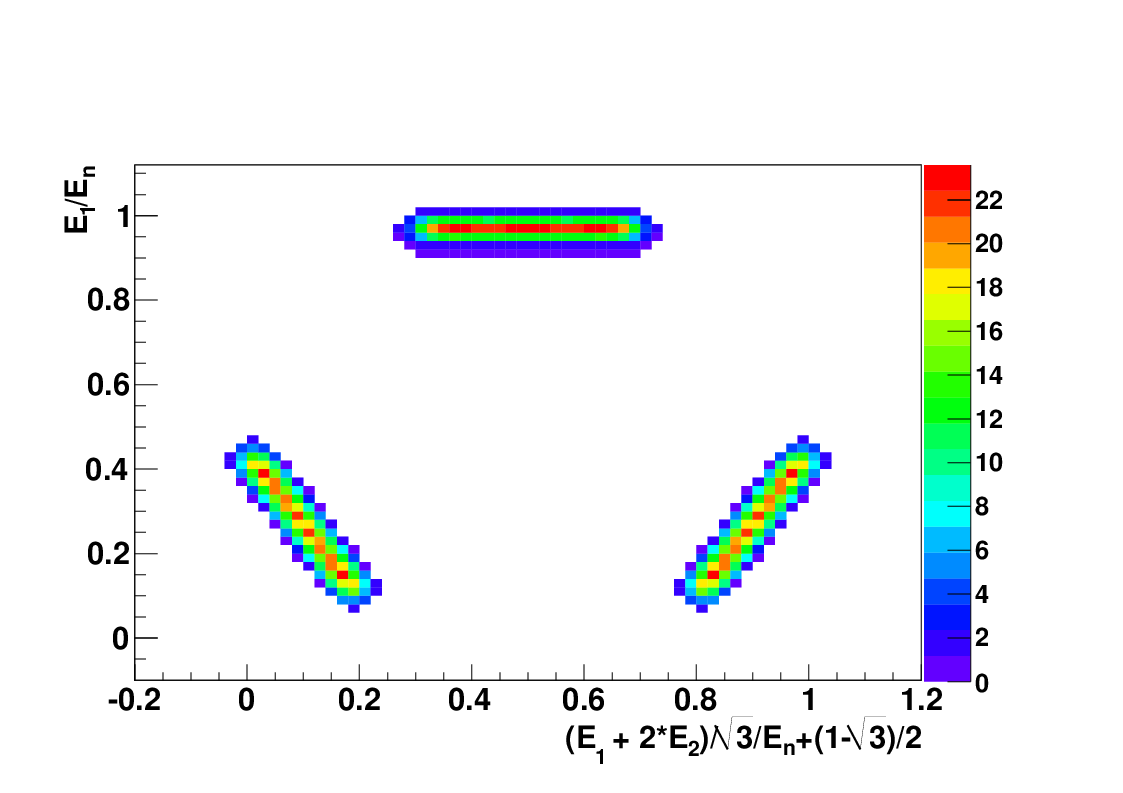 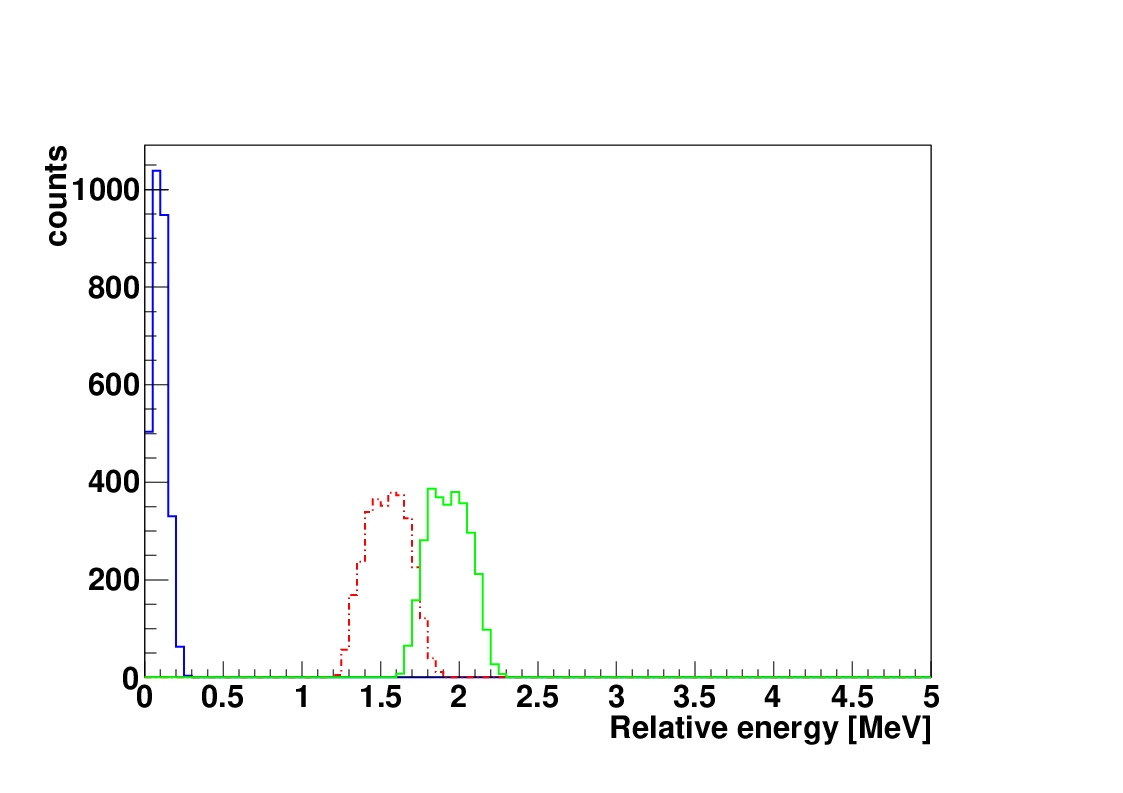 Events with alpha multiplicity 4
20Ne @ 12 and 9.7 AMeV +4He
4 alphas in the same event are correlated in time DT<30 ns
20Ne
a
a
a
a
a
a
a
Reconstruction of the interaction point with a recursive calculation based on conservation of energy and momentum and the assumptions:

The 4 alphas come from a 16O with enough excitation energy to break into 4 alphas
The 8Be is in the ground state
Ek_a_lab  -> Ek(16O)
E*(16O) = Ecm_a1+Ecm_a2+Ecm_a3+Ecm_a4+ Qgg (14.4 MeV)
16O
Only a-particles with energy larger than 13 MeV  are selected in order to cut those from the 8Be emitted in opposite direction.
8Be
Events with alpha multiplicity 4
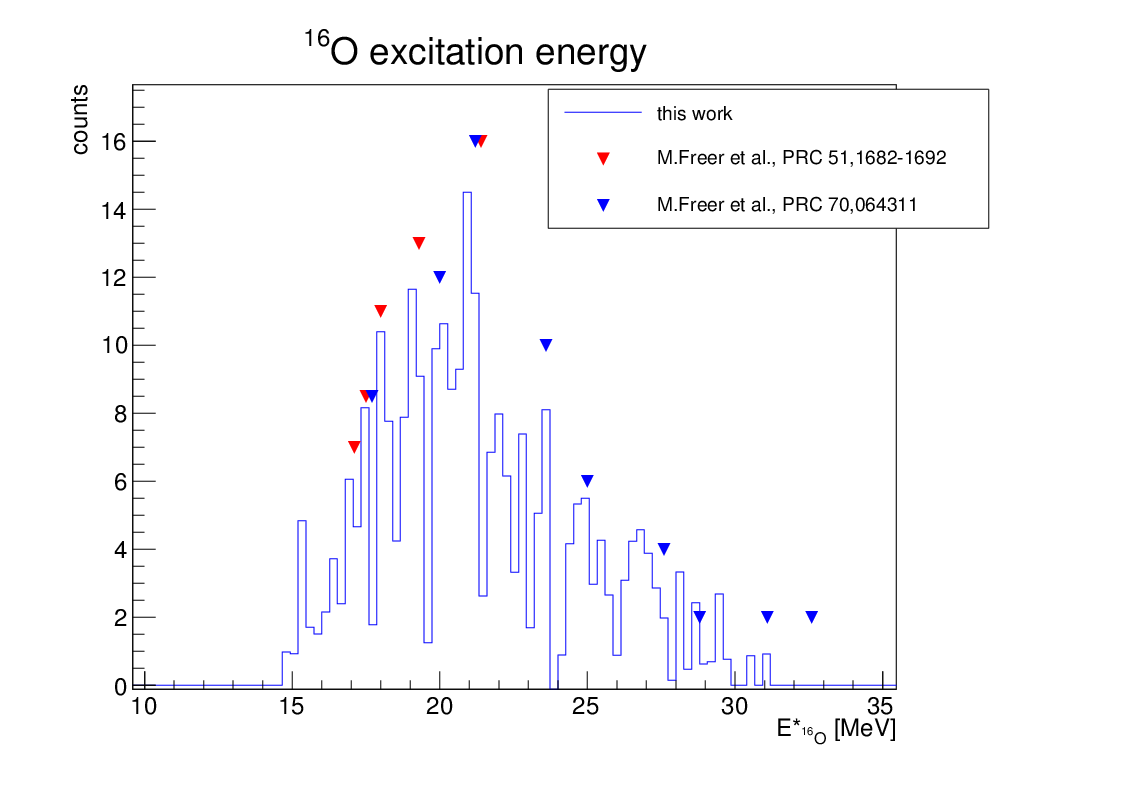 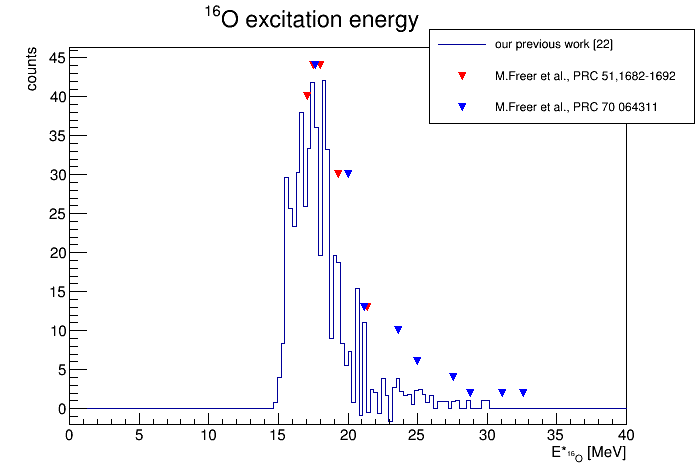 Interesting structure at 15.2 MeV
8 events
Interesting structure at 15.2 MeV
83 events
20Ne        12 AMeV
20Ne
9.7 AMeV
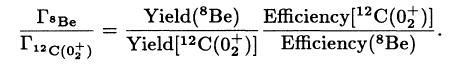 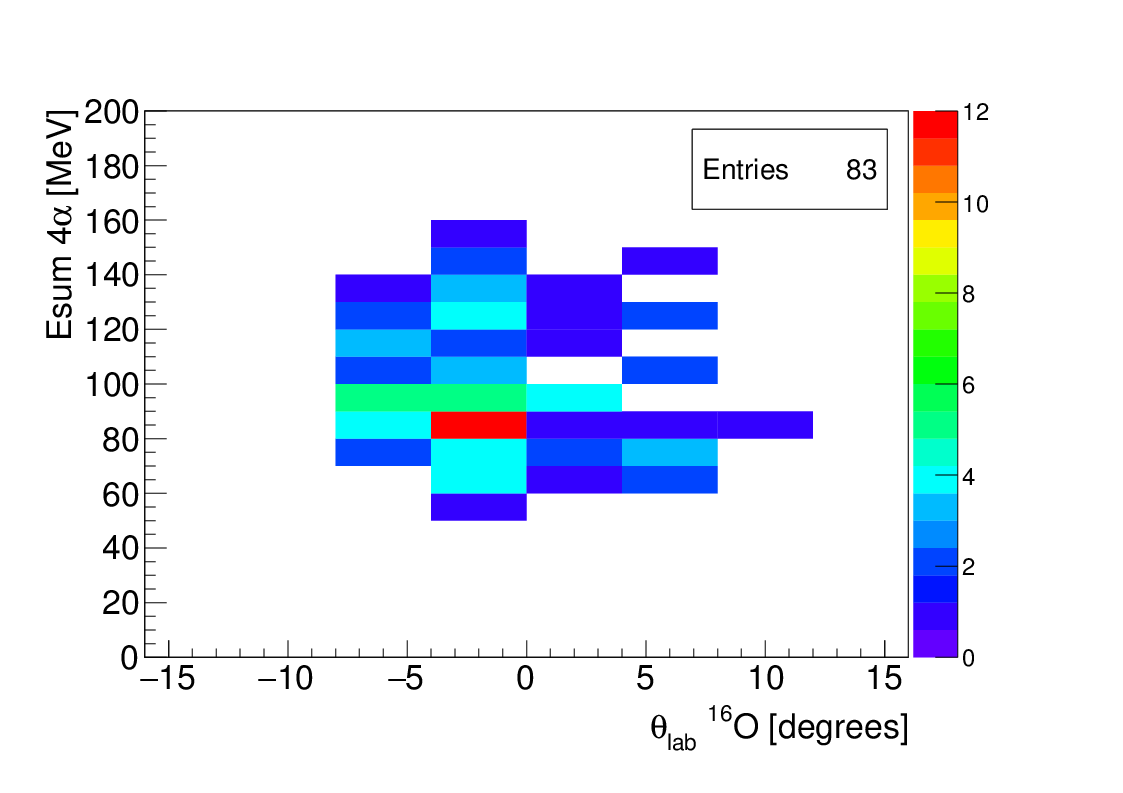 20Ne 9.7 AMeV
Further analysis for the peak at 15.2 MeV
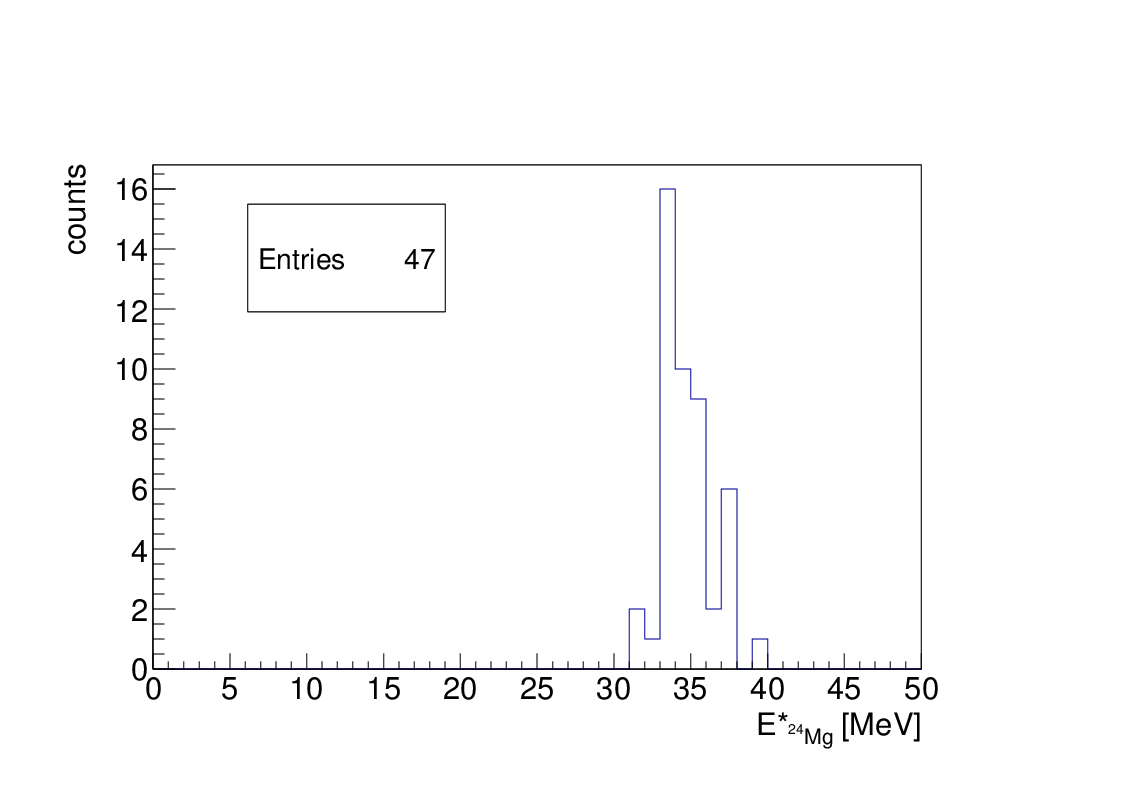 34 MeV
Yamada et al. predicted an excited state in 24Mg analogous to the Hoyle state at 33.42 MeV, 4.94 MeV above the 6 alpha particles threshold.
Conclusions
Using the suggested technique it is possible to identify states near the alpha decay threshold in 8Be and 12C.
4a events -> show a structure at 15.2 MeV possible candidate for a state analogous to the Hoyle state in 16O (candidate 0+ state predicted at Ex 15.1 MeV). The few events in this peak decay equally into 
               - alpha + 12C(Hoyle) 
               - 2 8Be(gs)
Thank you for your attention!
M. Barbui, K. Hagel, J. Gauthier, R.Wada, S. Wuenschel, X-G. Cao V.Z Goldberg and J.B. Natowitz (Cyclotron Institute, Texas A&M University, College Station, TX, USA )
R. T. deSouza, S. Hudan (Indiana University, Bloomington, IN, USA) 
D. Fang (Shanghai Institute of Applied Physics (SINAP), Chinese Academy of Sciences, Shanghai, China)